KRISTOFER KOLUMBO
ISTRAŽIVAČ I TRGOVAC 

NAPRAVIO
LUKA BERTOL 6C
REPLIKA BRODA SANTA MARIJE
KOLUMBOV ADMIRALSKI BROD SA KOJIM JE OTKRIO NOVI KONTINENT
DUGAČAK 22M,3 JARBOLA 
40 ČLANOVA POSADE
OTKRIĆE AMERIKE
1492. godine Kristofer Kolumbo je prvi put kročio na Američko tlo.

12. listopada 1492, Kristofer je stigao do Amerike sa tri Španjolska broda, Nina, Pinta i Santa Maria.


Njegovo prvo mišljenje je bilo da je prvo stigao do Indije i zato se Američki domorodci nazivaju Indijanci.
OTKRIĆE NOVOG SVIJETA
ISKRCAVANJE KOLUMBA 1492. NA OTOK GUANAHANII PRVI SUSRET S AMERIČKIM DOMORODCIMA –INDIJANCIMA LUCAYOS
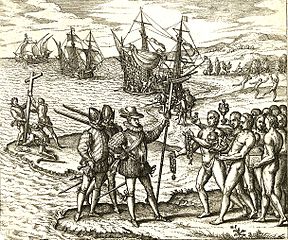 KRISTOFER KOLUMBO
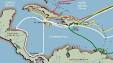 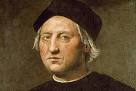 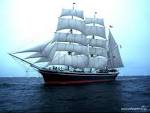 KRISTOFER KOLUMBO
Kristoferu Kolumbu se pripisuje otkriće Amerike 1492.g.

No Amerika nije dobila ime po njemu, nego po Amerigu Vespucciju

Smatrao je da je zemlja okrugla i zaključio da je do Indije,moguće doći po Zapadnom putu
ISKRCAVANJE
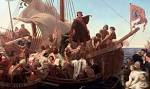 ISKRCAVANJE
Kolumbo ugledavši kopno 
 dao je znak za spuštanje sidra i da se opreme čamci
Bio je odjeven u raskošno grimizno odijelo,u ruci je držao kraljevsku zastavu.
Kada su pristali uz obalu,bacio se na koljena i poljubio tlo.
Izvukao je mač,razvio je kraljevsku i u ime svojih vladara zaposjeo otok koji je nazvao San Salvador.
OSTATAK ŽIVOTA
Kroz nekoliko godina proveo je istraživajući obalu Američkog kopna u nadi da će pronaći legendarne gradove Dalekog istoka bogate riznicama zlata.

Kolumbova istraživanja pokrenula su lavinu istraživača, pustolova ,doseljenika i drugih koji će Novom svujetu dati jezik i kulturu.
Umro je 1506. godine